Troubles musculo-squelettiques
Mieux vaut prévenir que guérir
(proverbe français)
Facteurs prédisposants aux TMS
Posture d’apparence anodine

Petits gestes d’apparence anodins

Répéter plusieurs fois par jour

Pendant des mois/ des années

 Douleurs et troubles musculo-squelettiques
Postures de travail sécuritairePosition neutre
Bras relâchés(près du corps)
Bras en appui
 Cou  droit
Dos droit et sans torsion
Bas du dos appuyé au dossier lombaire
Poignets droits
Minimiser les efforts des poignets
Apparition des TMS
Inconfort   fatigue     douleur    troubles musculo-squelettiques

Les symptômes peuvent apparaitre soudainement, progressivement ou les deux à la fois

Symptômes:	                                  Signal d’alarme:
 inflammation                                                           
Perte de mobilité
engoudissement
Douleur
Pyramide des troubles musculo-squelettiques
Douleurs
20 à 50%
Inconforts musculo-squelettiques
50% à 80%
[Speaker Notes: Plus d’hygiénistes dentaire ressentent des inconforts ceux-ci peuvent se transformer en douleurs qui si elles ne sont pas traiter produisent des douleurs plus sévères et des troubles musculosquelettiques qui peuvent compromettre la carrière]
Quelques statistiques
Les hygiénistes dentaire et les assistantes dentaires ont 4 X plus de jours d’absence au travail que les autres travailleurs de la santé pour des TMS.
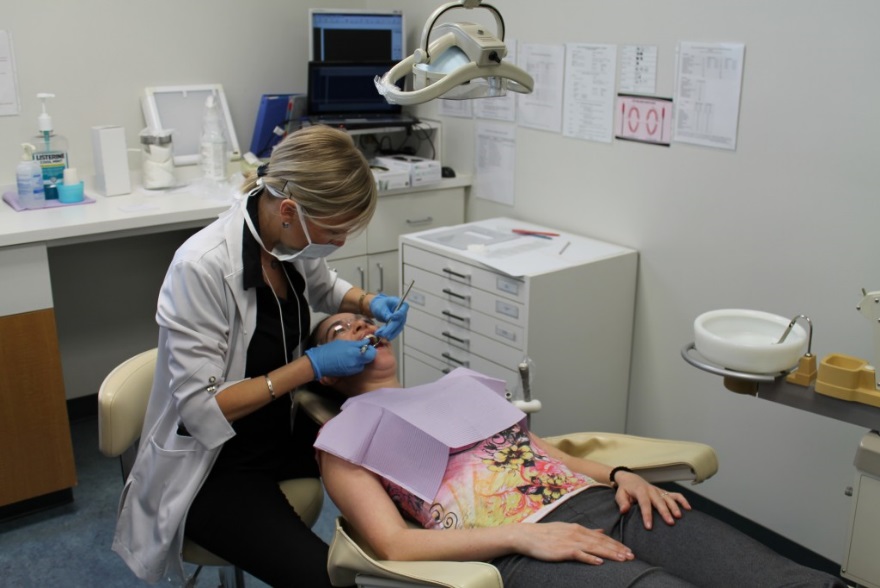 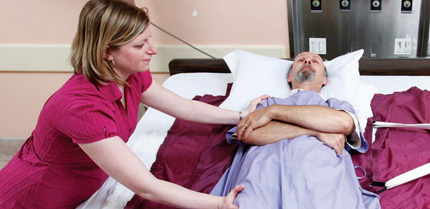 Statistiques (suite)
Étude faite auprès de dentistes hommes et femmes révèle que…….
    Comment ça s’explique?
Où se situent les douleurs chez les hygiénistes dentaires?
     49%
     45%   
     41%
     32%
     20%
     9%
[Speaker Notes: 2X plus de femmes que d’hommes,, Femmes on une force musculaire de ½ à 2/3 celle des hommes
49% cou, 45% haut du dos, 41% épaules, 32% bas du dos, 20% mains, 9% coudes]
Statistiques (suite)
Douleurs de quels côté du corps?
	1/5 ont des douleurs des deux côtés
	Pourquoi?
[Speaker Notes: Douleurs du côté non-dominant bras non-dominant tient miroir rétracte la joue tient la succion position très statiques]
Prévenir c’est…
Identifier les situations à risque

Corriger les situations à risque

Contôler la situation
Obligation de l’employeur
Loi sur la santé et sécurité au travail
	 s’assurer que les établissements sur lesquels il a autorité sont équipés et aménagés de façon à assurer la protection du travailleur(art. 51.1)

s’assurer que l’organisation du travail et les méthodes et techniques utilisées pour l’accomplir sont sécuritaires et ne portent pas atteinte à la santé du travailleur(art.51.3)

fournir un matériel sécuritaire et assurer son maintien en bon état(art. 51.7)
Combinaison des contraintes
Répétition des mouvements
	+
Cadences
	+
Force
	+
Postures et mouvements contraignants
	+		
Repos insuffisant
Quand le muscle est-il nourrit?
Durant la contraction ou durant la relaxation?
	C’est surtout……………………………….
	Lors d’un effort dynamique,  il y a ………………………………….. Donc le muscle reçoit les nutriments et l’oxygène et rejette les déchets et le CO2.
	Lors d’un effort statique…………………………………………………….
	moins d’oxygène et l’acide lactique et les déchets s’accumulent.
	Conséquences:
[Speaker Notes: par l’alternance entre contractions et repos. Alternance entre la contraction et le repos---l’entrée du sang est limitée donc il y a -------sensation fatigue, difficulté à bouger et douleur]
Facteurs de risques  de TMS	Épaules
Abduction des bras
À partir de quelle angle on peut avoir une lésion en abduction?
30⁰ ou 60⁰?
Quelles sont les meilleurs positions horaires pour prévenir les lésions?
[Speaker Notes: Bras loin du corps.  30%     9-10h    11-12h doigtiers         3-2h     1-12h gauchers]
Facteurs de risque TMSCou et haut du dosPositions à risque
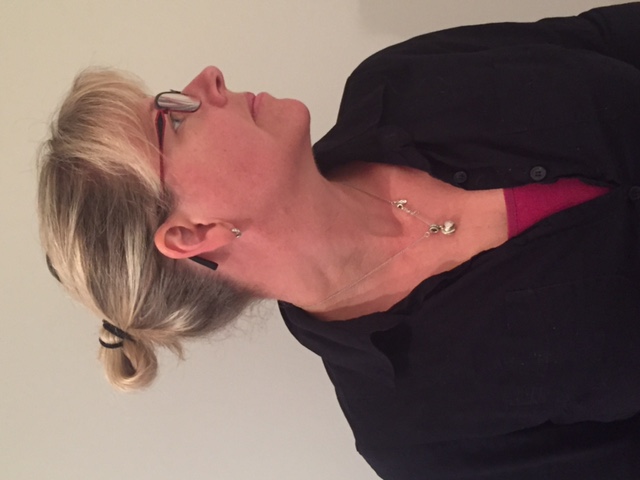 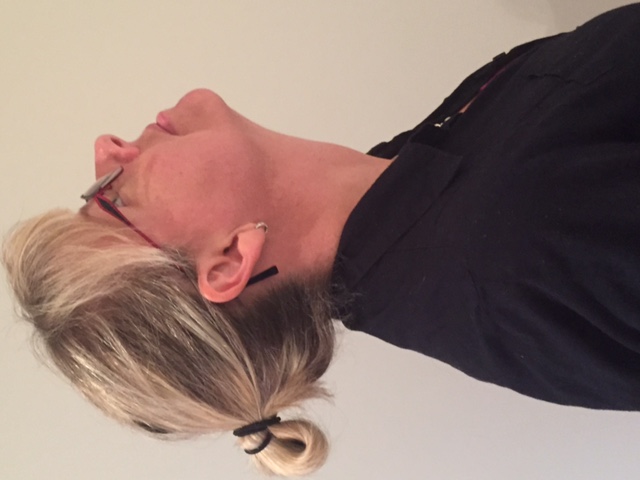 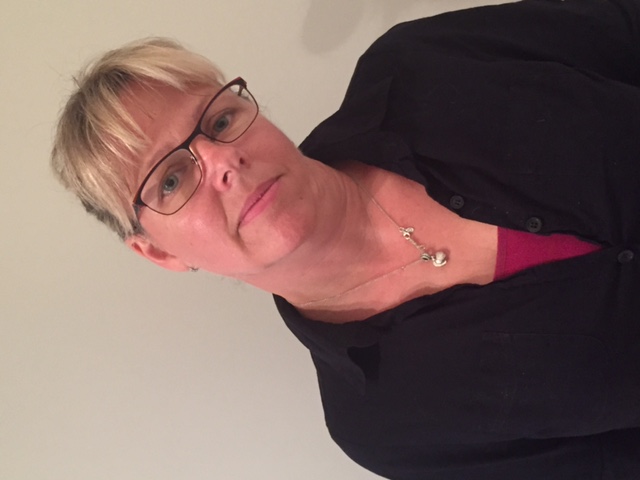 Flexion
Flexion latérale
Torsion
Extension
[Speaker Notes: Flexion, flexion latérale tortion et extension.  Angle pouvant créé des lésions plus de 15⁰ et plus de 75% du temps.]
Quelle mesures peut-on prendre pour éviter les lésions au bas du dos?
Ajuster la hauteur du client
Port de loupes
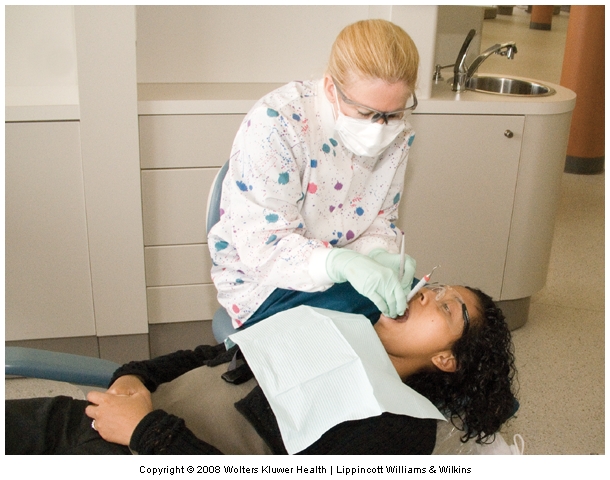 Postures à risque des TMSBas du dos
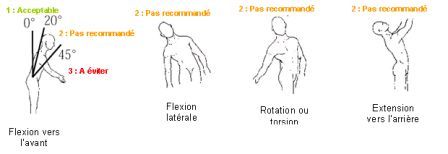 TMS du coude
Épicondylite: dessus du coude(coude de tennis)
Causé par la prise  large avec extension de la main


Épitrochéїte: dessous du coude (coude du golfeur)
Causé par les flexions du poignet
[Speaker Notes: Ex: en clinique boite de fils orthodontiques ou dictionnaire.     Prise de la succion]
Postures à risque de TMSDe la main
[Speaker Notes: Deux principales lésions sont le syndrome du canal carpien et ténosynovite de Quervain]
Voici la raison pourquoi on doit développer 
l’habitude du travail avec la position la plus neutre 
pour toutes les parties du corps.
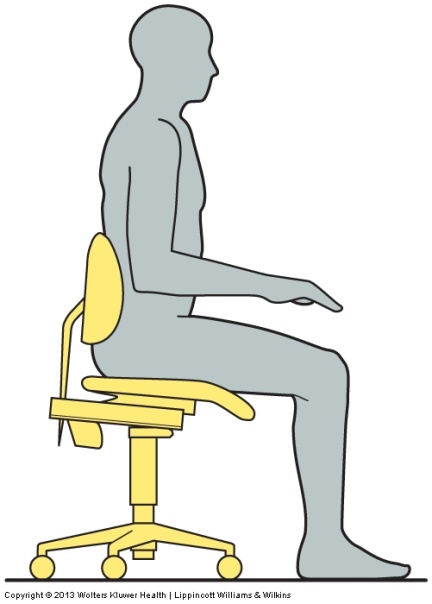 Solution et prévention des troubles musculo-squelettiques.
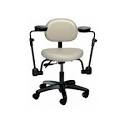 Appuis-coudes en gel                       Posiflex
Conçu au Québec , afin de réduire les TMS chez le personnel dentaire,
«les Appuis-coudes mobiles suivent les mouvements naturels des bras, préviennent et diminuent les tensions musculaires aux épaules, au cou et au dos pour tout travail de précision dans une zone restreinte. Les études ont démontré que l’utilisation des appuis-coudes mobiles a permis de diminuer significativement l’intensité des contractions musculaires des épaules et des bras tout en favorisant une bonne posture».  Un étude effectuée en 2000 auprès d’hygiénistes dentaires a démontré une réduction significative
[Speaker Notes: Un étude effectuée en 2000 auprès d’hygiénistes dentaires a démontré une réduction significative des contraction musculaire après 1 mois d’utilisation.]
L’ASSTAS
http://www.asstsas.qc.ca/
Accéder au site et au document      Guide des troubles musculo-squelettiques  en 	clinique dentaire
http://www.asstsas.qc.ca/
Cliquer
Cliquer sur 
Cliniques dentaires erg.
Cliquer sur
Publications associées
Ergonomie
Télécharger le guide de prévention des troubles 
muscolo-squelettiques
en clinique dentaire
Bibliographie
Nield-Gehrig,Jill S., Fundamentals of  Periodontal Instrumentation & Advance Root Instrumentation, 7ème édition, Lippincott Williams & Wilkins , Philadelphia, 2013
http://www.asstsas.qc.ca
http://www.asstsas.qc.ca/sites/default/files/publications/documents/Guides_Broch_Depl/GP50_TMS_cliniques_dentaires.pdf
www.posiflexdesign.com
Ordre des hygiénistes dentaires du Québec, L’explorateur , vol.20 no.4 janvier 2011, p. 26 à 29